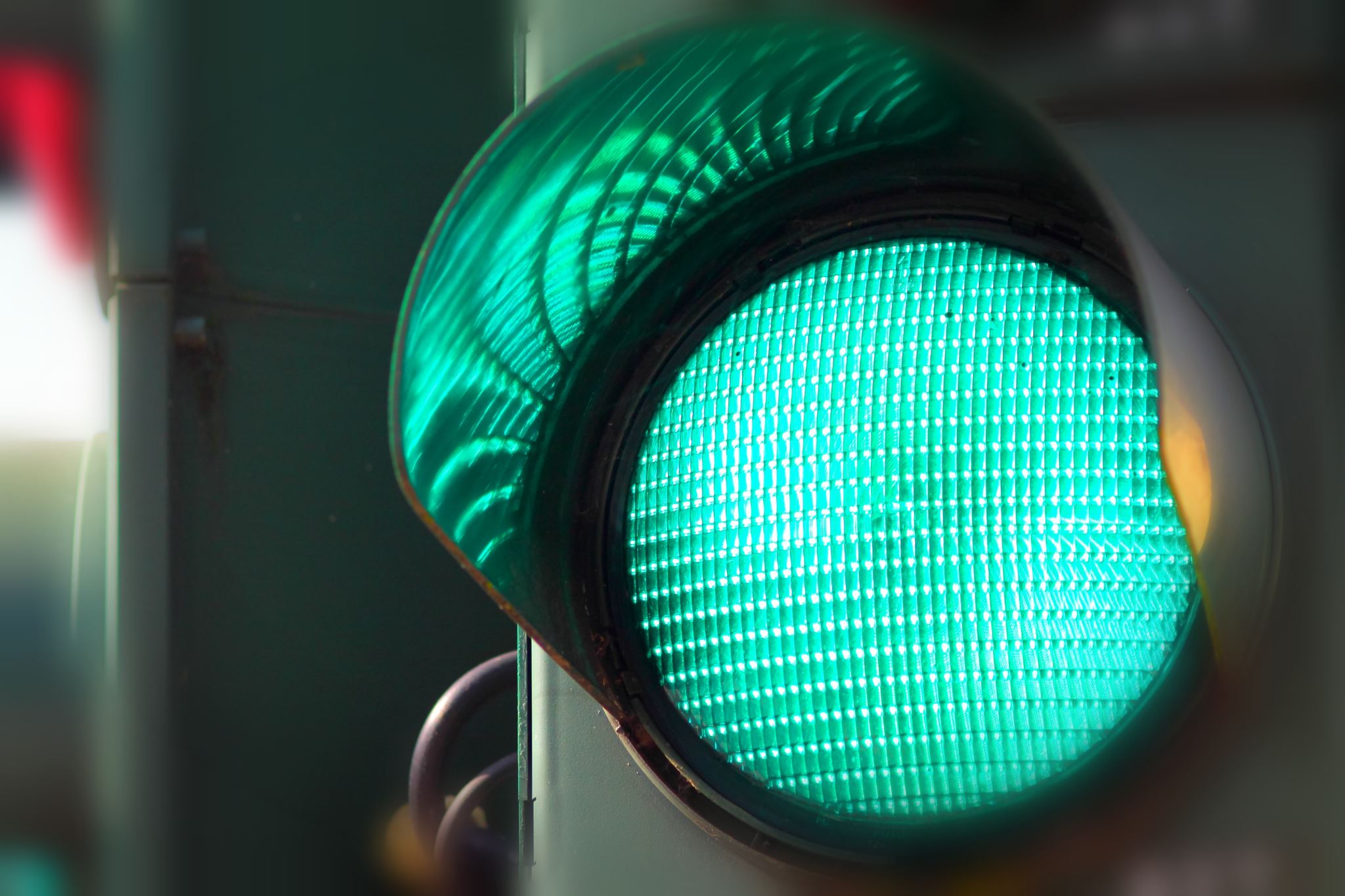 Formative Evaluation buildOn Program
A ‘Learning Event’: 
Dubai Cares Office, Dubai, UAE
24 June 2019
Overview
Purpose and scope of the evaluation
Summary of lessons learned
Evaluative conclusions
Recommendations
Collaborative identification of NEXT STEPS
Purpose and Scope
Purpose: two-fold - focusing on both major dimensions of evaluation - learning and accountability
Objectives: to learn from achievements and challenges in terms of school infrastructure, Adult Literacy Programs (ALP), and community engagement. 
Primary users: Dubai Cares staff, Dubai Cares donors who are interested in ‘adopting’ a school, and buildOn staff.
Utilization-focused approach, integrating a Human Rights Based Approach (HRBA) and Gender Equality (GE) 
Mixed-methods: in-depth desk studies of the projects in Malawi and Nepal; field level studies in 6 schools and 6 communities in Kasungu, Mwanza and Neno districts in Malawi and 6 schools and 6 communities in Kailali and Kanchanpur districts in Nepal; and two case-studies. 
Data collection instruments: a desk review; semi-structured observation schedules/checklists; in-depth key informant interviews (KII); semi-structured interviews (SSI); Focus group discussions (FGD), and an adaptation of the Most Significant Change technique.
Formative and Summative Evaluations: an Overview
Snapshot of positive results highlighted by stakeholders in Malawi. 
Children are able to start school at an early age (5-6 years) as recommended by the government, compared to before when, due to long distances, they had to wait until the age of 9-12 years. The number of children going to school has increased, enrolment is more equitable, and the number of dropouts has decreased. The pupil-classroom ratio has improved. The learning environment has improved considerably, as classroom-based teaching and learning allows children to concentrate better; improved sanitation with latrines has ameliorated school absenteeism. 
The school blocks have enabled the introduction of ALP, the communities are very happy with the newly-acquired abilities to write, read and count and there are strong demands for advanced literacy courses. Women’s participation in leadership positions has increased; some are treasurers, PLC secretaries and SMC Chairs. Neo-literate ALP participants are offered positions to participate in, or lead, church Development Committees, church Women’s Groups, Village banking and the mobile under-five clinics. 
The learning ambiance has been improved; schools are now beautiful places and have become centres for other community development activities, including: ‘Vote pole’; under-five clinic consultations; school feeding programs; tree planting and forestry management; and community sports activities. Increased community ownership of the schools has reduced vandalism.
Communities have learned how to engage with other donors and mobilize resources for community development
Summary of Lessons Learned
Evaluation Criteria 1. Relevance
1.1. School construction was relevant to targeted communities, which were selected in line with buildOn site criteria; but collaboration with Local Government in site selection was somewhat limited and buildOn’s overall methodology for targeting communities could be improved. 

1.2. While the buildOn Covenant is a powerful vehicle for community engagement, target groups and Local Government partners are given little opportunity to negotiate the contributions which they commit to providing.
 
1.3. The rationale for the ALP is clear and community members appreciate the program; but participation in the design of the program is limited and deeper consultation and assessment of needs is required if the ALP is to serve as a platform for context-specific community development, as it is intended.
1.4. Community contributions in terms of local materials and labour constitute a fundamental contextual challenge; responses to challenges are piecemeal, pointing to a lack of any kind of risk analysis as well as the limited devolution of decision-making power in buildOn’s organizational hierarchy. 

1.5. The projects implemented by buildOn do not benefit from a ‘culture’ of monitoring, evaluation and learning (MEL) and there is little evidence that monitoring findings are used to inform program management.
Evaluation Criteria 2 Efficiency
2.1. While the projects benefitted from the timely delivery of activities and targets, the structures and processes for participatory planning are few and far between, and this raises issues for not only for projects’ efficiency but also for their effectiveness and sustainability.

2.3. The use of financial resources by buildOn Country Office teams is relatively efficient; however, country level staff experience several capacity gaps, particularly for M&E, and the limited investment in partnership with other NGOs, as an available resource and pool of expertise, seems a wasted opportunity.
Evaluation Criteria 3 Effectiveness
3.1. While school buildings meet national standards, there is little attention to quality SWASH and no provision made to sustain the school construction and infrastructure, i.e. O&M fund. 
3.2. Although convincing anecdotal evidence exists for the positive impact of the ALP, the effectiveness of the program was undermined by its failure to reach male members in the community. 
3.3. The original project design includes an intervention logic but buildOn’s theory of change is incomplete and changes to programming were not generally documented and justified; as a result, the coherence of project implementation across outcomes and outputs could not be adequately assessed.
3.4. The lack of an M&E plan led to operational and overall programming constraints, not the least of which is the prioritization of reporting-for-accountability to donors, at the expense of the learning dimension of monitoring. 

3.5. While accountability is an important feature of the global methodology, its focus is on one-way accountability of communities to buildOn, with only partial engagement of local government during the project cycle; similarly, centralized decision-making limits two-way accountability within buildOn’s organizational hierarchy.
Evaluation Criteria 4. Sustainability
4.1. Strong school ownership by communities was created during the project; however, this did not extend to local government authorities and post-construction dialogue mechanisms to sustain the projects’ outputs are missing.

4.2. In the absence of a clear exit strategy, buildOn’s partner communities may struggle to continue building on project gains; nevertheless, the potential exists for stronger ‘tripartite’ partnerships between communities, local government and buildOn, as well as the integration of buildOn’s intended outputs into decentralized plans.

4.3. Generally, there is a good ‘fit’ between buildOn’s global methodology, as well as its future programming, and Dubai Cares’ global strategy; future programming would benefit from steps in two related directions: a stronger, more supple, buildOn theory of change and greater programming focus for Dubai Cares through country-level strategies.
Evaluative Conclusions
The global methodology (on paper) VS practice on the ground
1. In terms of relevance, the buildOn model for community-based development may benefit from greater conceptual coherence and more country-specific operational linkages between the model’s components (i.e. school building, adult literacy and community engagement).
The Evaluation team confirm this hypothesis, particularly with regard to buildOn’s approach to ‘community engagement’, pointing towards better engagement with local government, as well as ensuring the ALP is a platform for context-specific community development that reaches male as well as female community members. While the buildOn selection criteria are robust they could be improved. Future programming would benefit from steps in two related directions: a stronger, more supple, buildOn theory of change and a focused strategy within Dubai Cares’ overall global mandate (This conclusion informs lessons learned 1.1, 1.3, 3.2, 3.3 and 4.3).
2. With increased investment in human resources within buildOn and by addressing technical capacity gaps at country and community levels, particularly for project monitoring, the efficiency of program implementation may be improved.
We confirm this hypothesis, particularly with regard to project monitoring. We note that technical capacity gaps include the absence of an M&E plan, risk analysis/change-management plan. Human resource capacities gaps exist in several areas, including data analysis and use, and these gaps are not being filled by partnering with other related NGOs. Reporting is focus on accountability to donors, with little attention given to the learning dimension of MEL and the use of data to inform program management. (This conclusion informs lessons learned 1.6, 2.3 and 3.4)
3. From the perspective of accountability (i.e. ‘having clear lines of responsibility, knowing when those lines are broken, knowing what to do when something is going wrong, and taking action to right that wrong’), greater responsiveness to emergent challenges may enhance program effectiveness and improve progress towards planned results.
The Team confirm this hypothesis, noting that accountability mechanisms are primarily one-way and may be undermined by centralized decision-making. We also note that the buildOn Covenant is somewhat rigid, which is particularly problematic from the perspective of communities’ and local governments’ capacities to make their required contributions. (This conclusion informs lessons learned 1.4, 1.5. 2.2 and 3.1)
4. The model’s sustainability could be strengthened by greater alignment with national education sector plans; and community ownership enhanced by embedding the model in local government / community development plans.
We partially confirm this hypothesis. Alignment with national education sector plans is important for the sustainability of buildOn projects. But strong linkages to decentralized government decision-making and planning structures and processes are absolutely essential, particularly if the ‘adopt-a-school’ approach is to evolve as a scalable model for corporate social responsibility (CSR). We also  note that a sustainable and scalable model requires greater attention to participatory planning, capacity-building for post-school construction dialogue with local government authorities and a clear and carefully considered exit strategy. At present, these are missing from the buildOn approach. (This conclusion informs lessons learned 2.1, 3.1, 4.1 and 4.2).
Recommendations
Contributing to buildOn’s strategies
1. Prepare the Ground
Overall  country-level project time-frame should include a designated inception period. 
Key activities : 
Developing project-level operational plans; 
Fine-tuning KPIs and process monitoring indicators to suit country contexts; 
Ensuring the project’s planned outputs align well with specific community needs as well as with local government priorities. 
Revisiting the current Community Profile template.
A priority measure should be a Country/region Situation Analysis, or Baseline Study (to  guide risk analysis and prepare Country Office Staff to respond to contextual challenges ).
2. Complete and strengthen the ToC
Strengthen the ToC by including intermediate outcomes/process outputs (for decentralized planning) and assumptions. 
Ensure the 3-year strategic plan iterative, not set in stone. The ToC should inform: 
the M&E plan; 
risk-mitigation strategies; 
change-management matrix for responsive planning (progress against baseline targets for outcome and output-level indicators is reviewed and documented and the project/program is adjusted accordingly and changes to the program are justified).
3. Move along a ‘continuum of community engagement’: a process not an event
4. Invest time and energy in better planning
At global level:  develop robust results-based planning and management instruments: 
A results framework (in line with Toc)
M&E framework/matrix
At country-level: operational implementation plans: 
Including change management matrix, risk analysis matrix
5. Develop a Monitoring and Evaluation Plan.
Strongly recommend that buildOn prioritizes finalization of its global M&E framework before undertaking any monitoring activities.
 A 6-step process may be followed: (1) defining program results; (2) defining multi-level global/program and country-level/project indicators; (3) defining methods; (4) defining roles and responsibilities; (5) creating an M&E Matrix; and (b) collecting baseline data.
6. Set up a Mutual accountability mechanism
Engage with the learning dimension of accountability by: 
Investing in community-based monitoring, using simple methods and tools (e.g. a Community Score Card); 
Making the project budget more transparent at the beginning (during participatory project design) and end of the project cycle; 
Institutionalizing quarterly or semi-annual meetings between the communities, buildOn and local government authorities;
Further devolving decision-making power to the Country Offices, reflecting on which types of decisions are best taken on the ground; and what quality assurance/supervisory measures can be put in place, to ensure country-level decisions are appropriate and adequate.
7. Rethink the scope of ALP
Build on gains in ALP by taking a more rigorous and needs-based intervention approach. 
Begin with rapid appraisal of the adult learning environment in targeted communities, taken in line with the five dimensions of lifelong learning (SDG 4) - part of the Situation Analysis/Baseline Study? Including: 
A pre-/post participation literacy assessment test, in line with national assessment protocols and benchmarks (if these exist), launching simple process for continuous assessment of learning outcomes; 
A needs assessment for livelihood skills development/vocational training, taking account specific environmental factors; and
An equitable focus on the needs and aspirations of men as well as women in the community.
8. Rethink community contributions
In-kind contributions do indeed create ownership, but in some cases,  these are in fact in-cash contributions, which burdens households that are living in poverty. We advise three related measures: 
in the short term, continue allocating a buildOn contingencies budget for local material procurement, to be used in extremis, to avoid delays in school construction; 
in the medium term, enable communities to define and adjust their in-kind contributions, reflecting on their ability to procure local materials/labour, if these are not available; 
in the longer term, drop the provision of local materials as a Covenant commitment and instead ensure that buildOn school construction is included in decentralized education plans (see Recommendation 15), so that adequate resources may be allocated/disbursed by local government authorities, and/or costs are shared between local government and buildOn.
9. Make school construction more responsive to communities’ needs.
Site selection process starts with a list of school building/classroom/latrine shortages provided by government. Measured against country-specific site selection criteria. 
Final decision-making on site selection should be the responsibilities of communities working with local government, with support from buildOn. 
Enhance state-of-the-art construction reputation by introducing a degree of flexibility into the buildOn school infrastructure model
Some examples of suggestions from the field:
Provide context-specific school-designs to suit site conditions and community requirements (e.g. multi-storey school buildings where land is limited, secondary school building, teachers housing needs, etc.)
Introduce a more flexible construction time-line, taking into account the results of the country-level risk analysis.
Share detailed and complete drawing plans with the target communities; and permit communities and local government to update and improve the buildOn school, post-construction.
Provide a complete package of classrooms, furniture, water and sanitation; and ensure the schools are child-friendly, for both girl-children and children with disabilities.
Take advantage of economies of scale by building several schools/blocks at once and procuring materials in larger quantities at a lower prices. 
Introduce a standardized, competitive procurement process. Best practices/options include: opening a request for quotation in local newspapers and clustering schools in one or two lots; or establishing unit costs (for some 4-6 months duration) in agreement with local venders selected through a competitive process.
Deploy sufficient numbers of Field Coordinators, matching manpower to required field-visit coverage; and keep site books and use standard construction monitoring tools (see Annex 11 for a recommended reporting template).
Ensure basic construction quality assurance by, for example, conducting slump tests to ensure water-cement ratio of the mix; allowing sufficient time for curing which depends on weather, frequency and amount of watering and the method of curing; provide training in the use of concrete mixing machine and vibrator (rather than mixing by hand); using better quality (emulsion) paint; using (in Malawi) cement-sand blocks and Soil Stabilized Blocks (SSB) instead of environmentally unfriendly burnt bricks and breeze blocks, which block light.
10. Strengthen the effectiveness of ALP
Engage more with community members and adult learners through micro-planning activities, considering context specific challenges and community-based adult learning needs; 
If the ALP is expected to trigger wider community development, we also strongly advise increasing the budget for ALP. 
Alternatively, buildOn Country Office staff should focus on school construction and partner with other NGOs who are engaged in adult education and sustainable community development for the ALP component.
Adult learning is a long-term investment!!
11. Improve reporting, communication, dissemination
Expand focus of reporting-for-accountability to greater emphasis on the ‘L’ in MEL. 
Improve existing reporting templates, providing two distinct types: (1) internal monitoring/progress report templates and (2) stakeholder/donor report templates.
Global Outcome Indicators is a move in the right direction, but these require careful definition and significant resource investment will be required to measure and systematically report them.
The M&E plan should include strategies for: 
timely, more systematic communication between buildOn and its development partners; 
internal dissemination among the program team; 
wider dissemination of MEL results among stakeholders and donors.
12. Address capacity gaps
Address technical capacity gaps by conducting annual rapid needs assessments.
Address pressing and urgent need to recruit M&E officers at country-level. Required professional development of staff, identified by staff: 
Training of Trainers (ToT) in planning and managing the ALP and community-based income-generation; basic/advanced participatory learning assessment (PLA); and multi-grade/multi-age teaching; 
In-service construction training for Field Coordinators; 
Training for longer-term income-generation/Village Initiatives, linked to available vocation education and training (VET) providers;
Training in participatory planning/community engagement
Report writing and story-telling/writing. 
Reassess the Country Office staff-salary structures, to ensure these comply with national standards.
Where resources are limited …
Partnerships with other local and international NGOs donors would leverage additional or complementary financial and human resources, filling short-/medium-term capacity gaps where these exist (see Recommendation 13). 
A resource-efficient way for institutional capacity support is the one-off investment of providing Country Offices with How-To Guides or a Tool-kit for planning and MEL; this may be utilized as an e-training package.
13. Mobilize partnerships at country level
Build On is a trusted organization. Partnerships with communities could be deepened through alliances with other NGOs. 
Conduct country-level stakeholder meetings for community representatives, local government partners, buildOn and other local and international NGOs at the close (and ideally also at the beginning) of a project cycle, in order to: 
share good practice; 
link with those partners at country level who are working to address challenges in context specific areas (such as food security in Malawi and seasonal migration in Nepal).
14. Anticipate and initiate Phase 2 of the project cycle
Build on existing target communities’ increased demand for development beyond support from buildOn by engaging in post-project community mobilization. 
‘Community mobilization Phase 2’ could include the following measures: 
Post-construction guidance and support on how school communities can engage further with local government authorities to ensure action is taken to enhance the quality of teaching and learning in the schools
Capacity building for the SMC/PTA in (a) the function and responsibilities of local government authorities and the services they provide in relation to the communities; (b) school-based collaborative planning with local government authorities; (c) school maintenance and enhancement; and (c) community resource mobilization. 
Post-literacy needs assessments at community level, enabling ALP ‘graduates’ to move on to further literacy levels; and to other dimensions of ‘lifelong learning’.
15. Introduce stronger exit strategy
Tension or Transition?
Tension between the drive for global expansion, requiring a standardized model which can be used across countries, versus intensified investment in community development, which is inherently heterogeneous.
Transition for buildOn: from a relatively fixed and, by extension, simple community development methodology  and trademark model …. to an approach that is more elastic and accommodating of specific requirements and scalable model. 
Transition for Dubai  Cares:  from a broad global mandate which prioritizes a strong focus on local solutions to local problems … to development of country-level strategies which (a) focus on responsive solutions in priority areas; (b) create linkages and coherence between buildOn projects and other related interventions supported by Dubai Cares.
Next Steps
Let’s do this together!
1. Prepare the ground.
2. Strengthen the ToC.
3. Community engagement as a process.
4. Invest in better planning. 
5. Develop a Monitoring and Evaluation Plan. 
6. Set up a Mutual accountability mechanism.
7. Rethink the scope of ALP. 
8. Rethink community contributions. 
9. Make school construction more responsive to communities’ needs. 
10. Strengthen the effectiveness of ALP. 
11. Improve reporting. 
12. Address capacity gaps. 
13. Mobilize partnerships at country level. 
14. Anticipate and initiate Phase 2 of the project cycle. 
15. Introduce stronger exit strategy.
A way forward
Support from Dubai Cares
Measures introduced by buildOn
2. Strengthen the ToC.
3. Community engagement as a process.
5. Develop a Monitoring and Evaluation Plan.
7. Rethink the scope of ALP. 
8. Rethink community contributions. 
9. Make school construction more responsive to communities’ needs
11. Improve reporting.
10. Strengthen the effectiveness of ALP. 
15. Introduce stronger exit strategy.
1. Prepare the ground.
4. Invest in better planning.
10. Strengthen the effectiveness of ALP.
13. Mobilize partnerships at country level.
14. Anticipate and initiate Phase 2 of the project cycle.